TRF : The Rotary Foundation
TRF = The Rotary Foundation
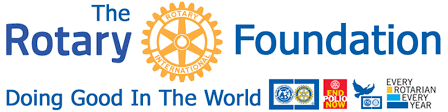 The Foundation – Haar oorsprong
Opgericht in 1917 door Arch C. Klump met $ 26,50 en vandaag meer dan 1 miljard $.






Doel 2025: 2,5 miljard $
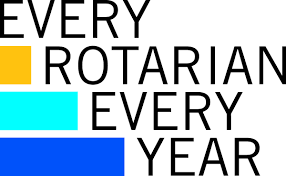 4
TRF: Global grant
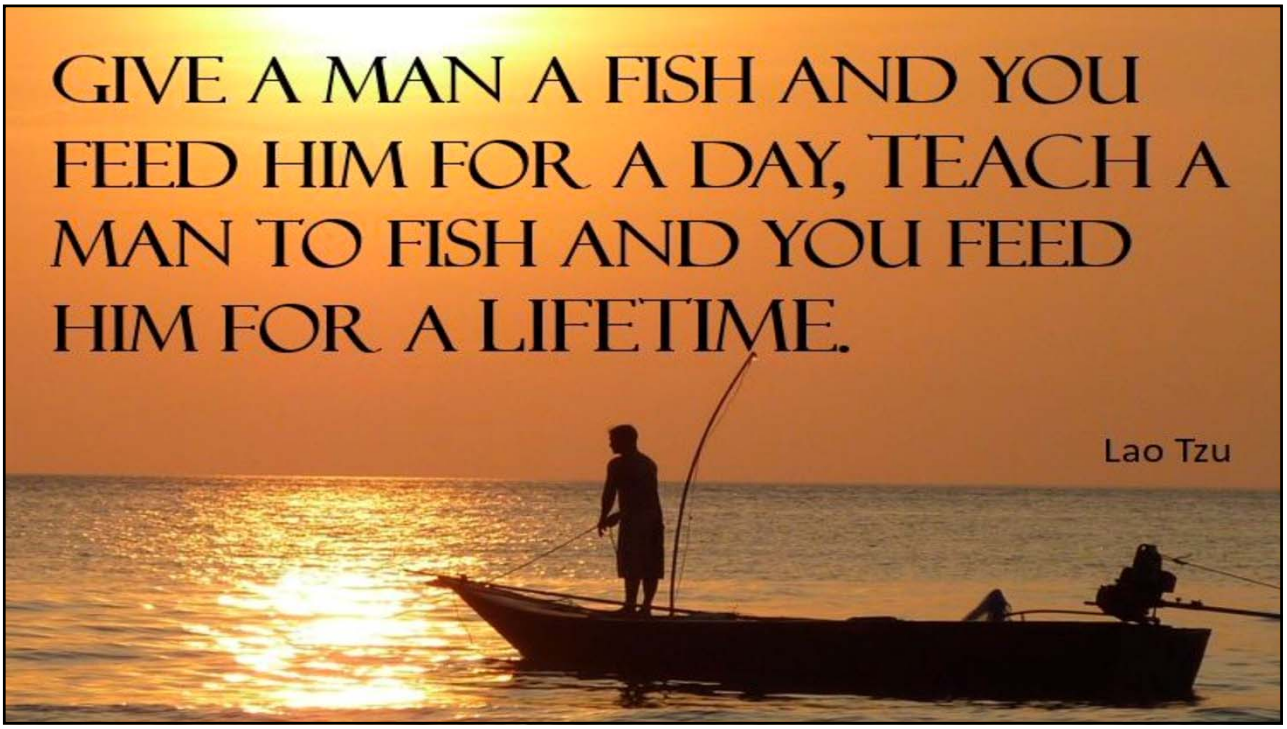 5
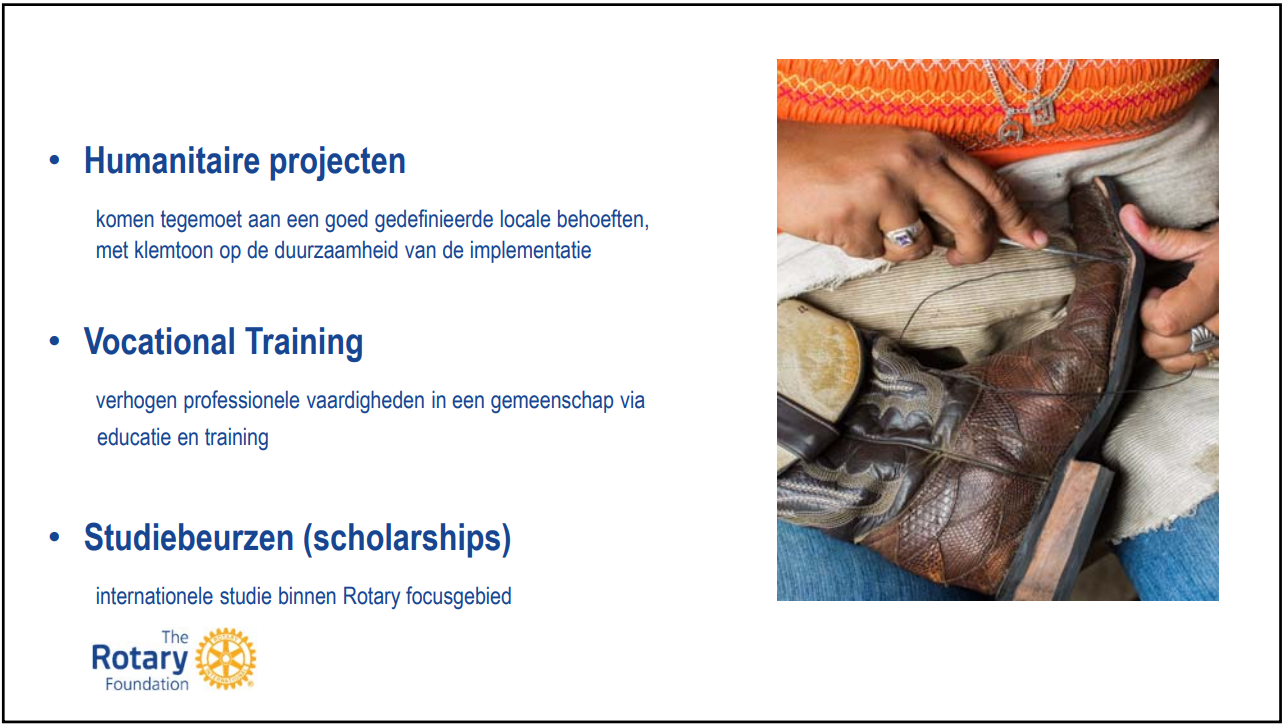 6
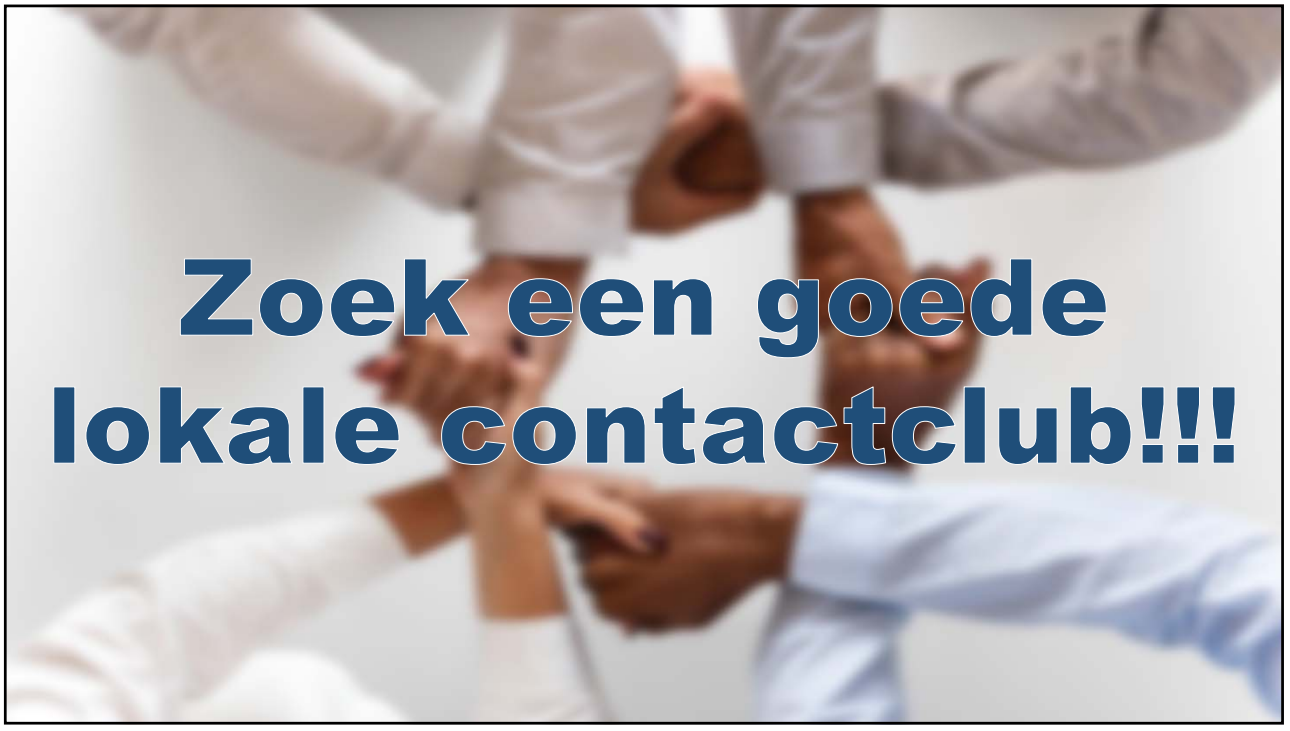 7
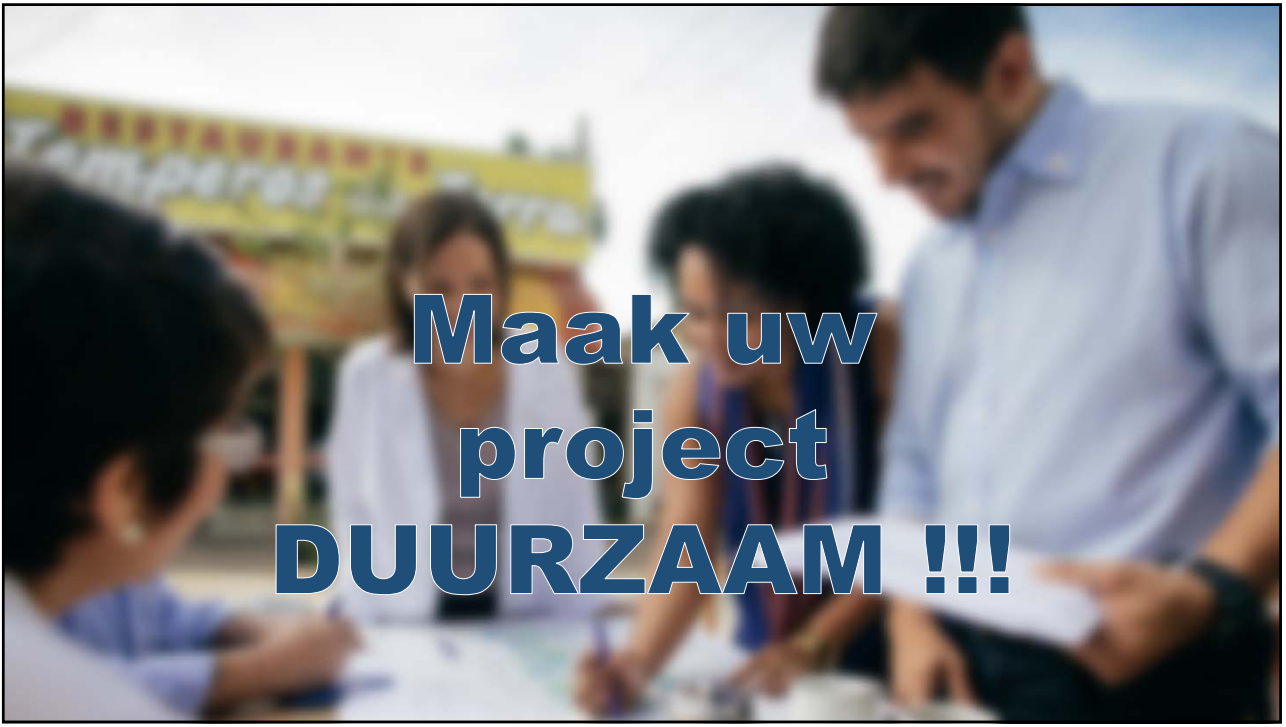 8
9